March 2024
IEEE 802.18 Regulatory Closing Reportfor 2024 March plenary
Date: 15 March 2024
Author:
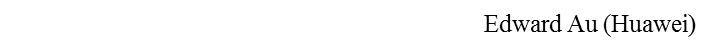 Slide 1
March 2024
Agenda items covered in the March 2024 plenary
Reviewed and approved IEEE 802 LMSC response to the following consultation:
US FCC:  6 GHz Second Further Notice of Proposed Rulemaking
Discussed the latest topics related to spectrum and regulation in Europe, North America, and Asia Pacific
ETSI BRAN March 2024 update
Update on UWB Regulation Framework in Europe
Overview on CEPT ECC Report in PC on OOB limits for VLB RLAN in 6 GHz
Questions on emission limits for fixed-satellite Services in the bands 19.7 and 21.2 GHz
Heard invited presentation as part of the member enrichment activities
Title:  The RSPG Work Programme for 2024-2025
Speaker:  Dr. Aleksander Sołtysik (Chair, European Commission Radio Spectrum Policy Group)
Conducted officer election
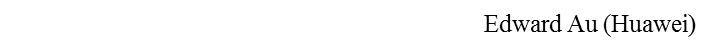 Slide 2
March 2024
RR-TAG at a glance after the end of the March 2024 plenary
Membership as of 19 March 2024
57 voters (including 10 on LMSC)
4 nearly voters
17 aspirants 
Officers
Chair:  Edward Au (Huawei Technologies)
Co-Vice Chair:  Gaurav Patwardhan (Hewlett Packard Enterprise)
Co-Vice Chair:  Al Petrick (Skyworks Solutions)
Secretary:  VACANT
IEEE SA Program Manager:  Jodi Haasz (IEEE SA)
Ad-hoc chair
IEEE Statement Update on Spectrum (ISUS):  VACANT
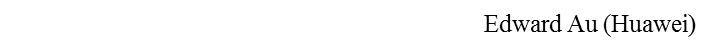 Slide 3
March 2024
Future RR-TAG meeting schedule
*Call in info is available at the 802.18 Google Calendar
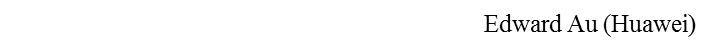 Slide 4